TOERISTISCHE ONTMOETINGSDAG 2022
THEMATISCHE DEELSESSIE
CIRCULARITEIT & DUURZAAMHEID
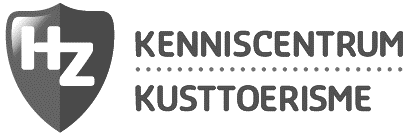 Adriaan Wisse
Camping Weltevreden
Zoutelande 
Familie- en seniorencamping
Duurzaam kamperen
TOERISTISCHE ONTMOETINGSDAG 2022
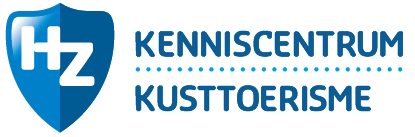 “Klimaatverandering en daarmee zeespiegelstijging bedreigen mijn bedrijf en ons eiland, in het bijzonder de na ons komende generaties.”
TOERISTISCHE ONTMOETINGSDAG 2022
Emiel van de Vijver
Voedselbron Graauw
Rustig overnachten
Rondleidingen
Biologische groenten & fruit
TOERISTISCHE ONTMOETINGSDAG 2022
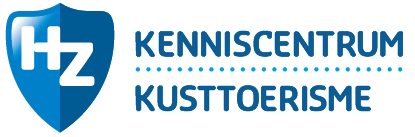 “Ik denk dat toeristische accommodaties op korte termijn gaan bijdragen aan het beperken van de CO2-uitstoot, de omwenteling naar een circulaire economie & het verbeteren van de biodiversiteit”
TOERISTISCHE ONTMOETINGSDAG 2022
TOERISTISCHE ONTMOETINGSDAG 2022
THEMATISCHE DEELSESSIE
CIRCULARITEIT & DUURZAAMHEID
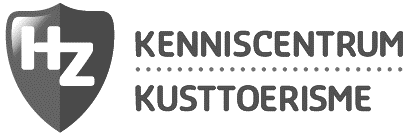 “Ik merk dat de meeste mensen met wie ik omga hun gedrag aanpassen om een steentje bij te dragen aan de strijd tegen de opwarming van de aarde”
TOERISTISCHE ONTMOETINGSDAG 2022